Использование системного подхода в деятельности классного руководителя
15 апреля 2011 г.
Воспитательная система класса -  

способ организации жизнедеятельности и воспитания членов классного сообщества, представляющий собой 
совокупность 
взаимодействующих компонентов.
Диагностико-
аналитический
Диагностика воспитательной работы в классе
«Мой класс»/2-4 кл.		Цель: выявить степень удовлетворенности школьной жизнью, взаимопонимания в коллективе, защищенности членов коллектива.
(У-10) –степень удовлетворенности школьной жизнью;
(К-9) – степень конфликтности в классе;
(С-12) – степень сплоченности класса.
«Референтометрия» / 5-11 кл.
Цель: выявить референтные группы личности (общности людей, в которых человек формирует свои взгляды, воззрения, идеалы, убеждения, с мнением которых он считается).1. С кем вы поедете на экскурсию в другой город?2. С вами случилась неприятность. Кому вы об этом расскажите?3. Вы хотите отпраздновать свой день рождения. С кем вы его проведете?4. Есть ли у вас человек, с которым вы стараетесь проводить больше времени?5. Кто может указать вам ваши недостатки, к мнению кого вы больше прислушиваетесь?6. Вы встретили человека, который вам понравился. Кто сможет вам помочь правильно оценить его?7. Вы хотите изменить свою жизнь. С кем посоветуетесь об этом?8. Кто может быть для вас примером в жизни?9. Кому вы хотели бы понравиться больше всего?                     10. С кем вы больше всего откровенны?
«Незаконченный тезис» 
(методика «Свободный выбор») / 5-11 кл.
Цель: определить степень позитивного или негативного отношения к жизни.1. Хорошая жизнь – это…2. Быть человеком – значит …3. Самое главное в жизни …4. Нельзя прожить жизнь …5. Чтобы иметь друзей, надо …6. В хорошей школе …7. Когда есть свободное время, я …8. Музыка нужна, так как …9. Я не согласен с тем, что говорят, будто я …
Викторина «В мире танцев» 6-11 кл.
Глушецкая Н.И., Андреева М.В.
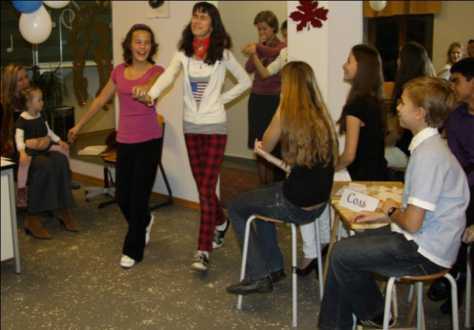 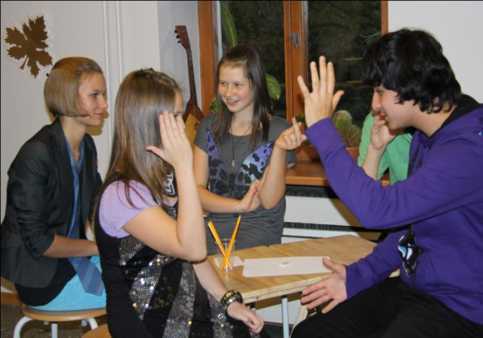 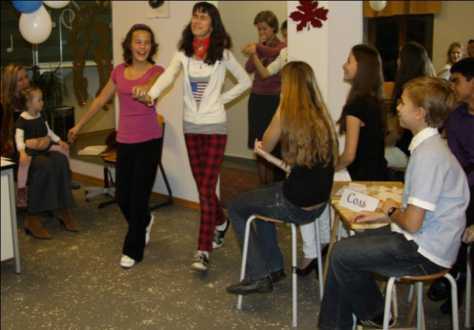 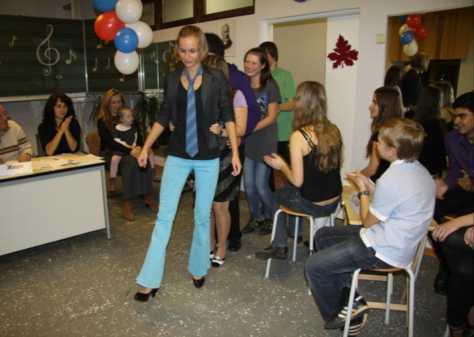 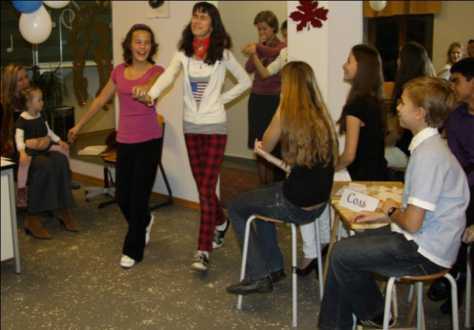 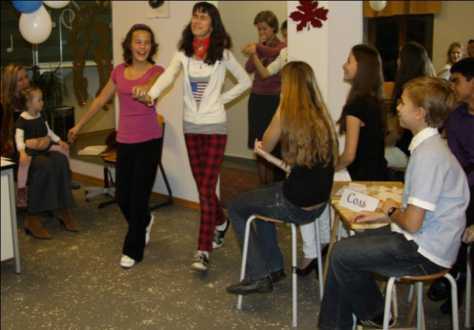 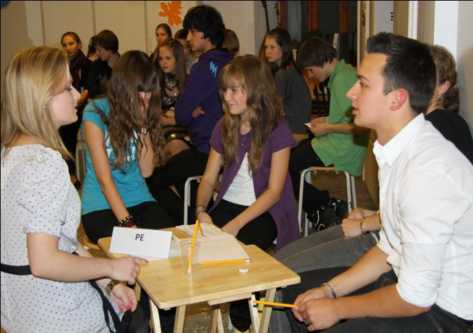 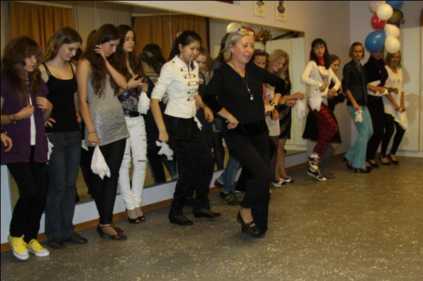 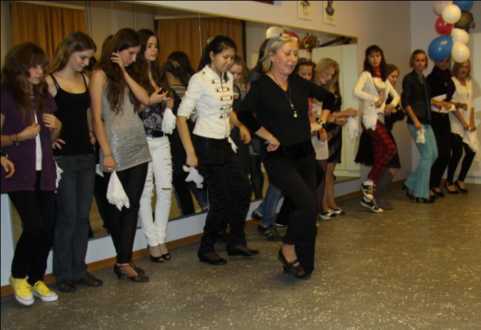 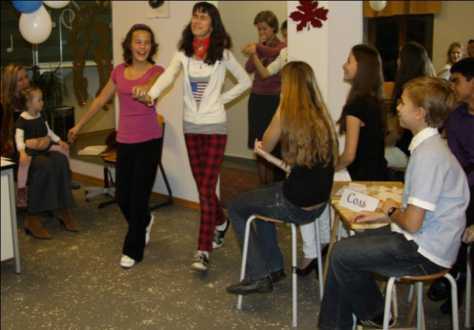 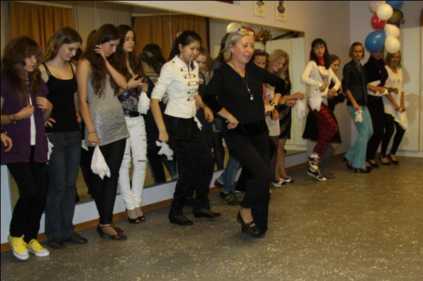 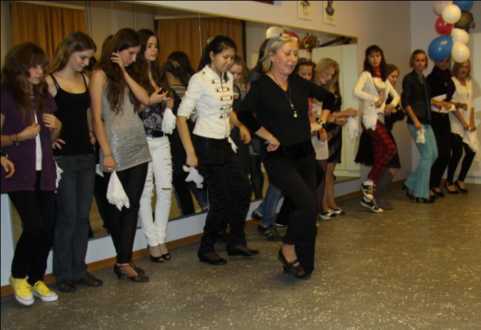 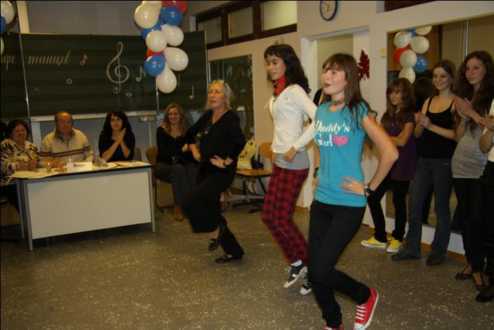 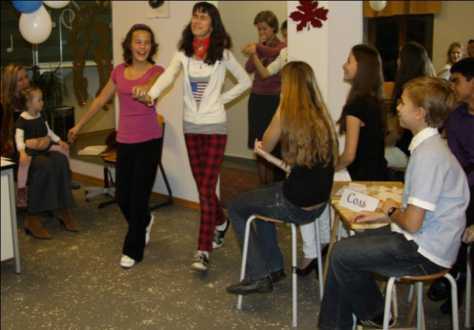 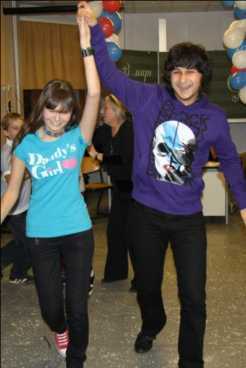 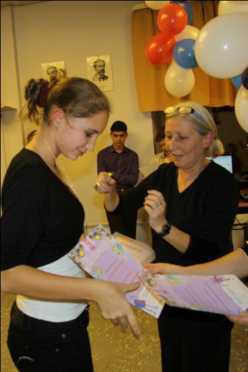 Викторина «Ян Френкель» 6-11 кл.
Глушецкая Н.И.
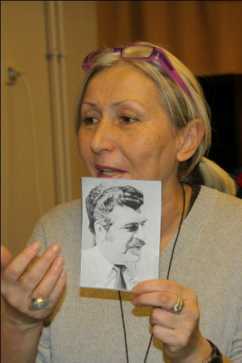 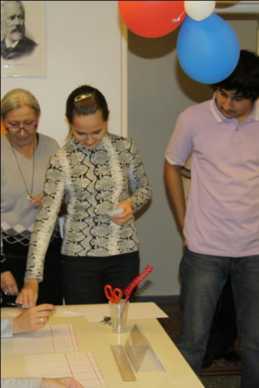 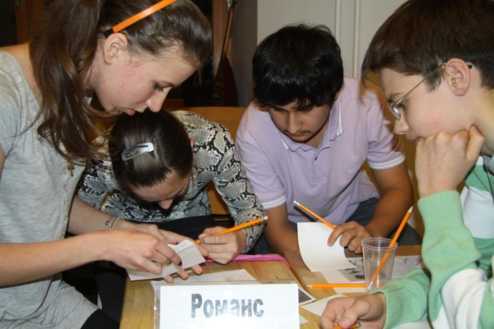 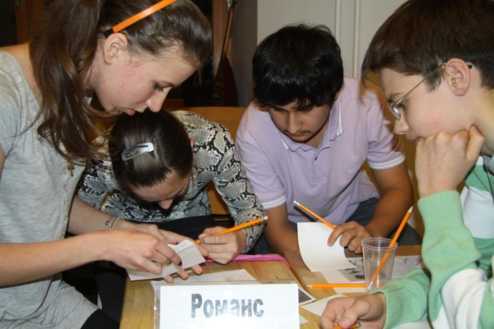 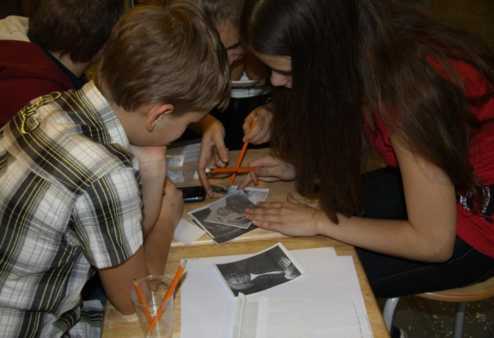 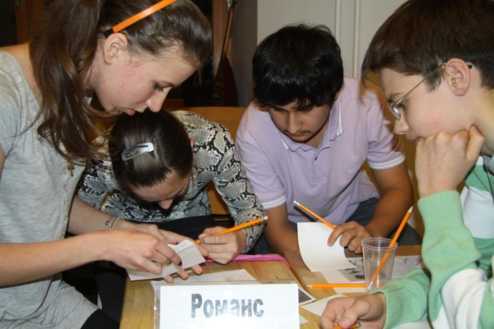 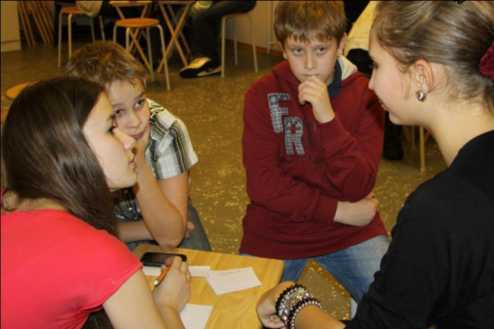 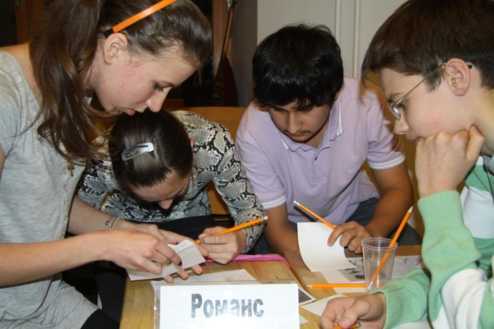 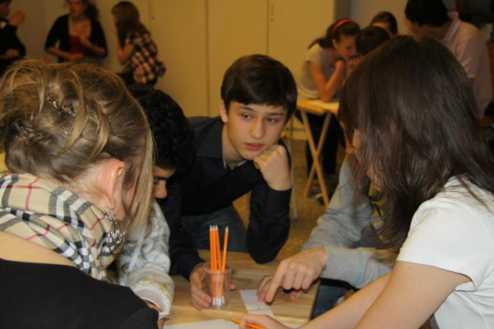 «Караоке» / 6-11 кл.
Глушецкая Н.И.
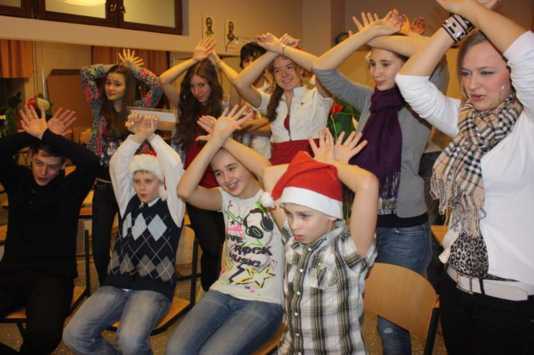 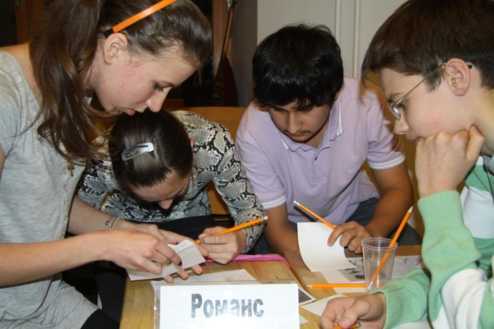 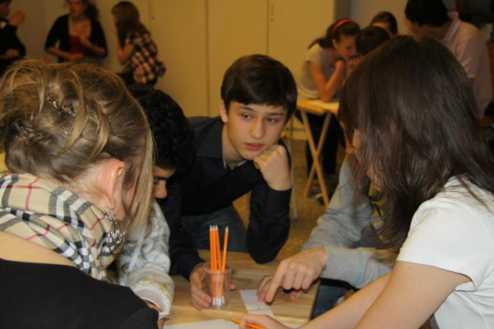 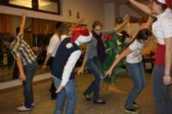 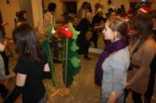 Викторина «Ах, этих струн чарующие звуки» 6-11 кл.
Глушецкая Н.И.
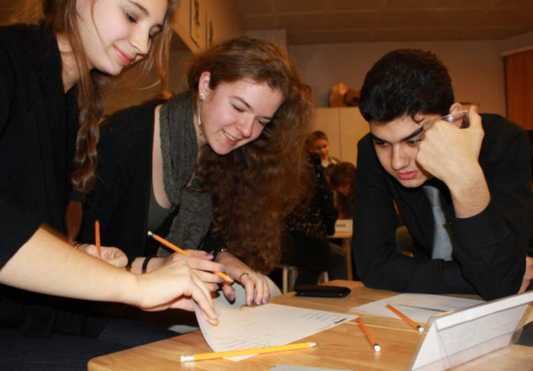 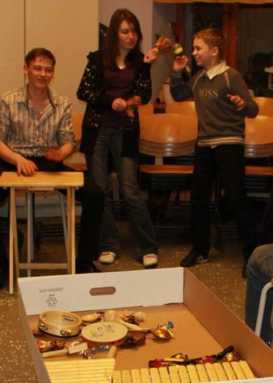 Моделирование воспитательной системы класса